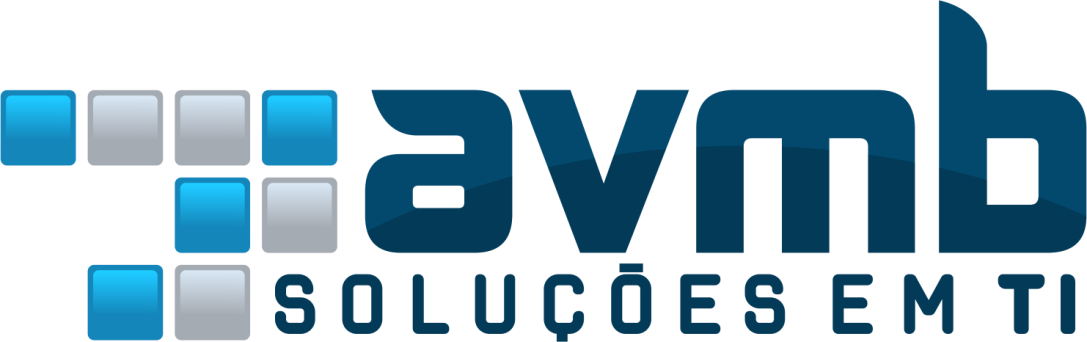 SIG-SIPAC
ALMOXARIFADO
EQUIPE SIPAC:
Claucia Vitalis, Luther Jara e Robson Machado
Módulo Patrimônio Móvel
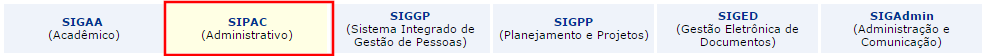 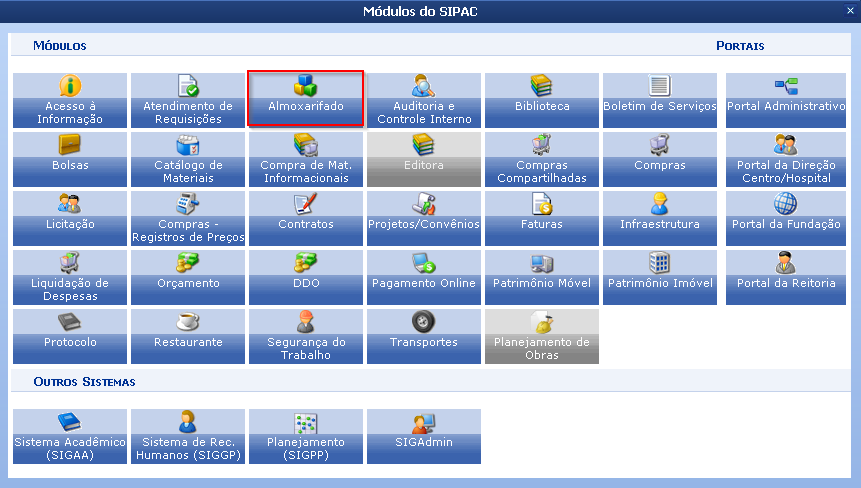 Principais Funcionalidades
• Controle e movimentação dos materiais de consumo;

• Organização de Almoxarifados em Central e Setoriais;

• Atendimento e acompanhamento de requisições;

• Registro das entradas e saídas de materiais no estoque;

• Manutenção de quantidades, prazos de ressuprimento (tempo gasto entre solicitação de compra e disponibilidade do material em estoque) e localização dos materiais;

• Geração de relatórios gerenciais.
Permissões do Módulo (SIGAdmin)
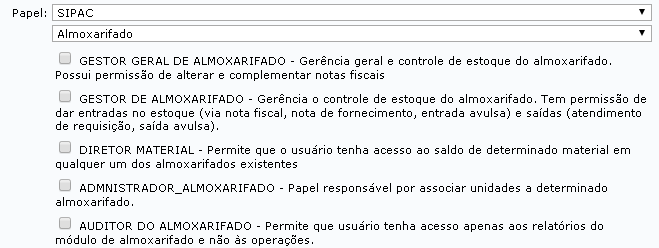 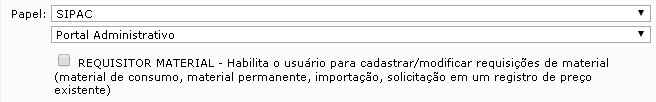 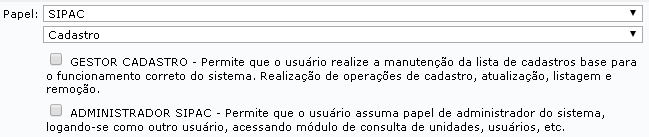 Parâmetros do Módulo (SIGAdmin)
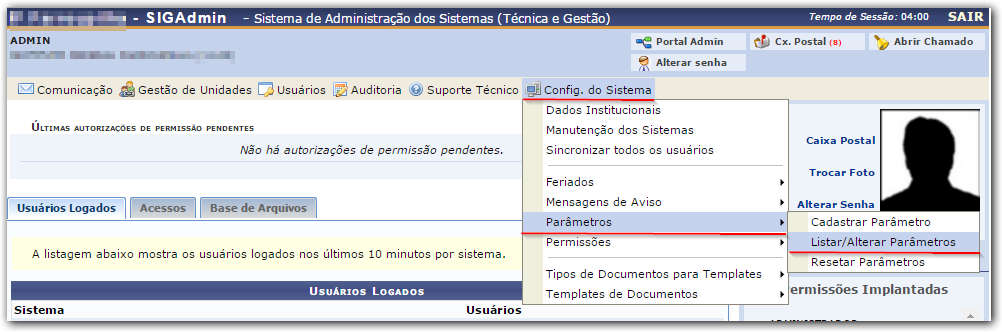 Os parâmetros devem ser analisados e configurados conforme o uso da instituição.
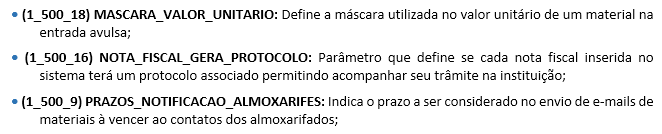 Módulos Relacionados
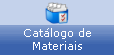 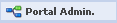 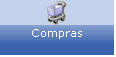 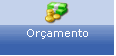 Pré-Requisitos do Módulo
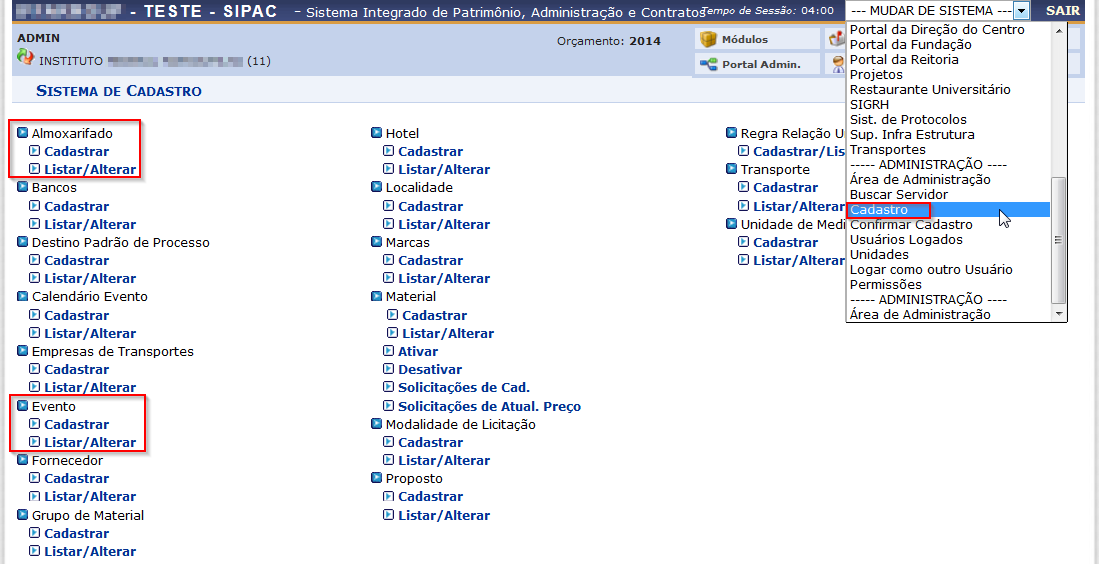 Hierarquia de Almoxarifados
Almoxarifado Central (raiz da hierarquia) - responsável por abastecer os almoxarifados setoriais, subordinados ao central.
Hierarquia de Almoxarifados
Os almoxarifados também estão relacionados hierarquicamente com as outras unidades onde cada almoxarifado só pode estar relacionado a uma, e somente uma unidade responsável.
Campus Santa Maria
Almoxarifado Central
Almoxarifado Setorial
Reitoria
Pró-reitora de Administração
Direção Geral Campus Santa Maria
> Cadastro de Almoxarifados
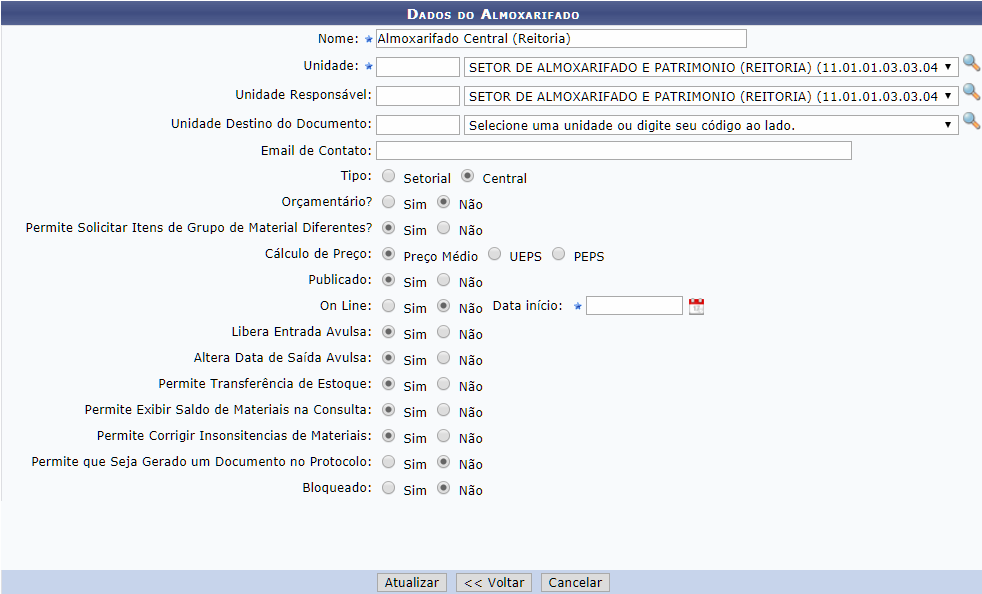 > Associações
Associar Grupo de Material ao Almoxarifado
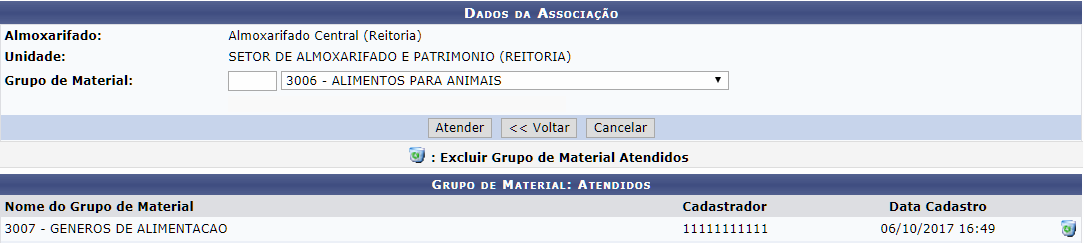 Associar Unidade ao Almoxarifado
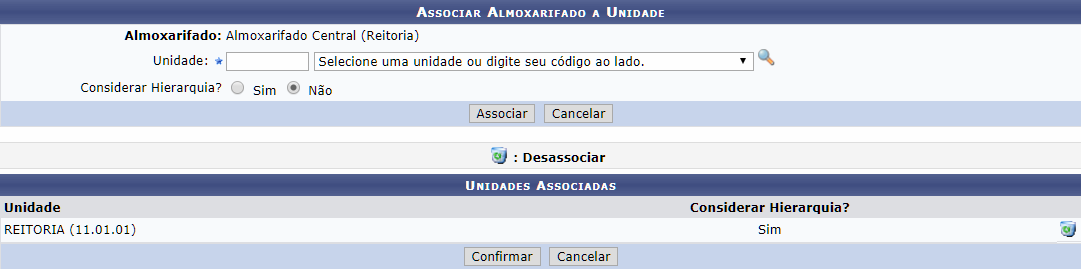 Fluxo de Manutenção - Estoque
Iniciado com uma requisição de material até o atendimento dessa.


ENTRADA DE MATERIAIS NO ESTOQUE:

• Nota Fiscal;
• Entrada Avulsa;
• Entrada por Nota de Fornecimento;
• Entrada por Devolução.


SAÍDA DE MATERIAIS NO ESTOQUE:

• Atendimento de Requisições;
• Saída Avulsa.
Descrição das Funcionalidades.
Aba Cadastro
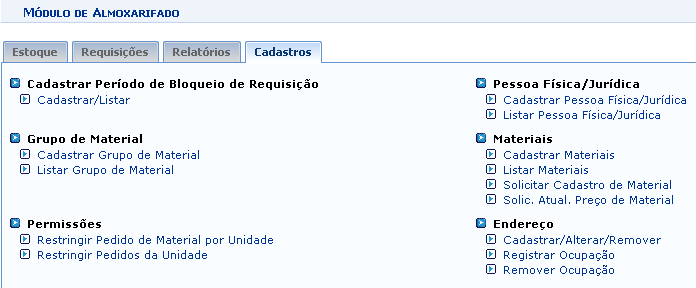 > Período de Bloqueio
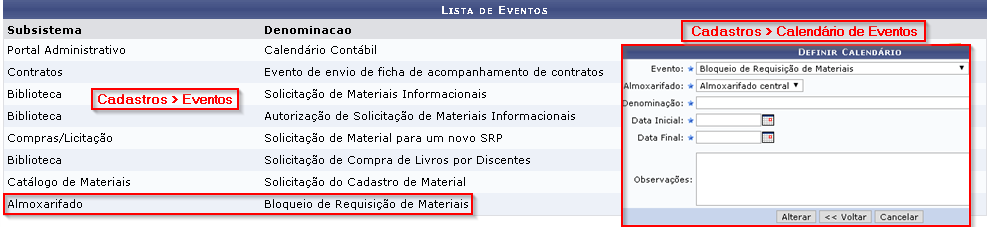 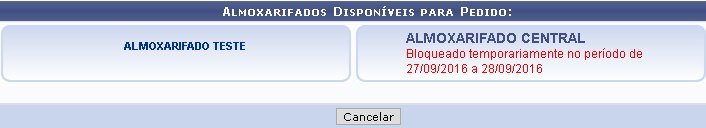 > Restringir Pedido de Material
Pedido do Material
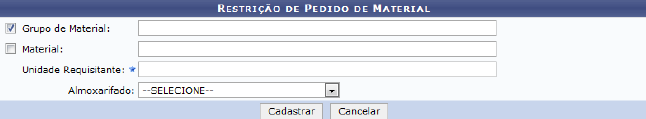 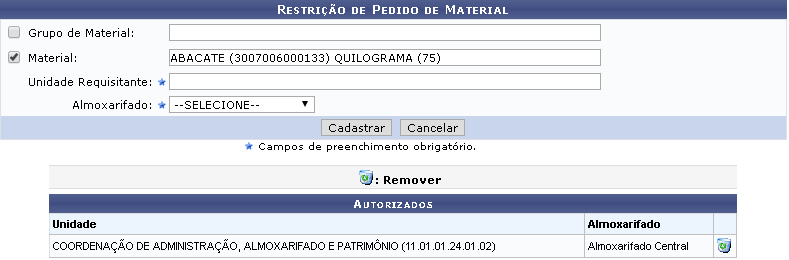 Pedido da Unidade
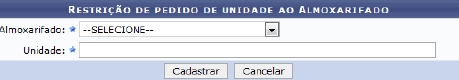 > Cadastrar Endereço
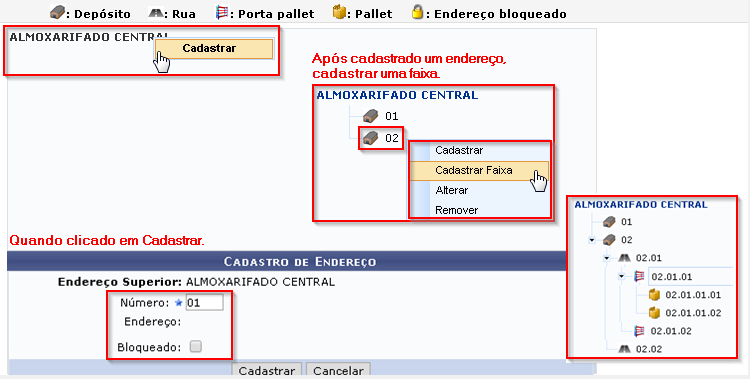 > Cadastrar Fornecedor
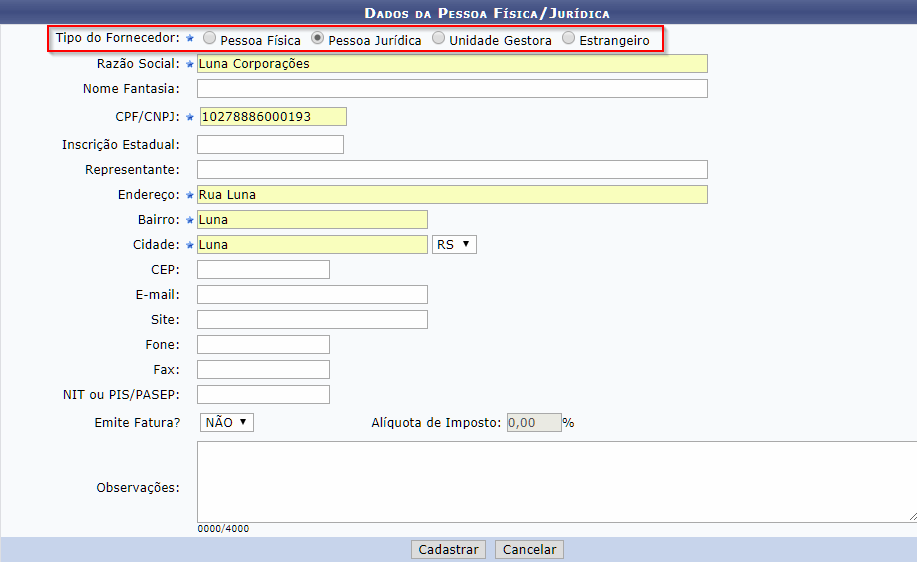 Aba Estoque
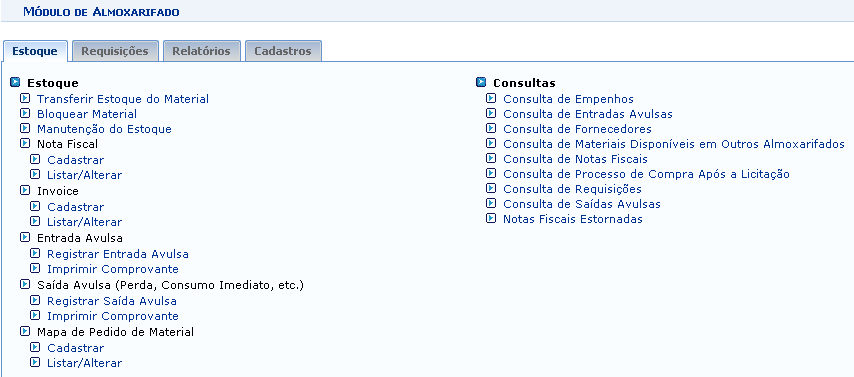 > Transferir Estoque
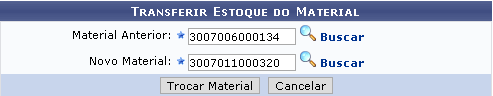 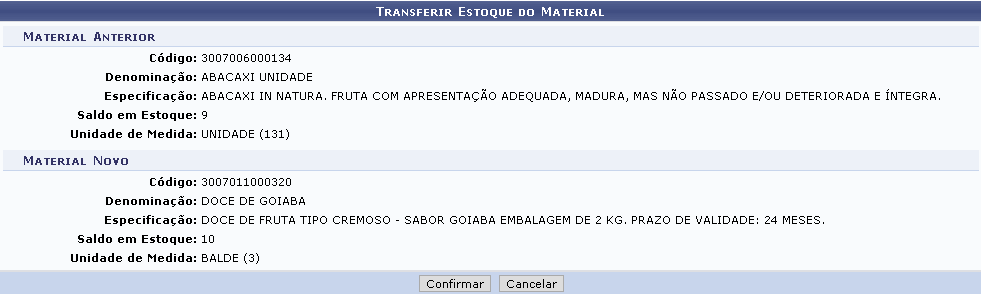 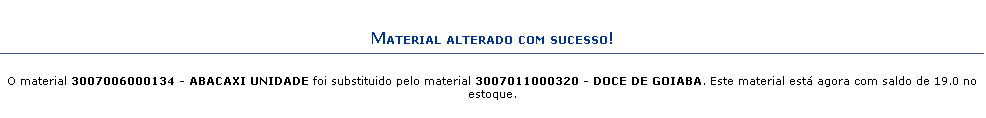 > Manutenção de Estoque
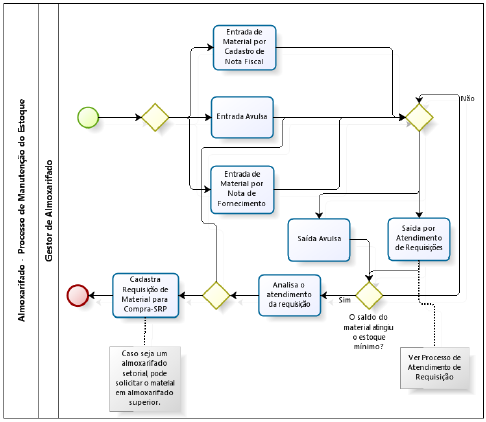 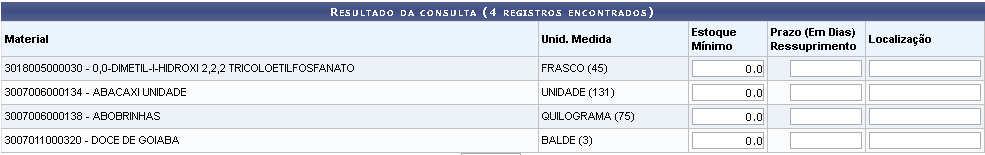 > Cadastrar Nota Fiscal
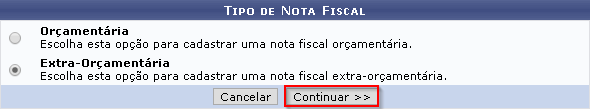 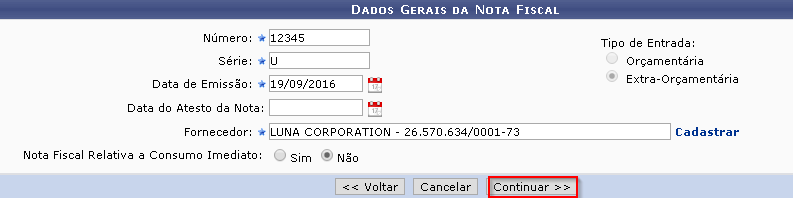 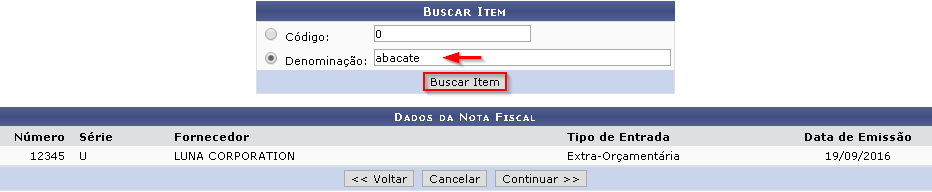 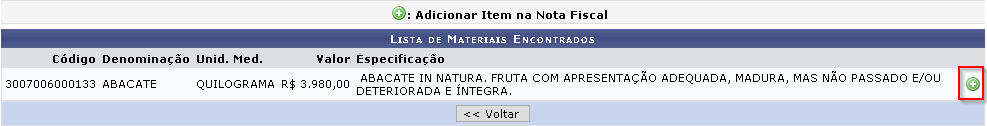 > Cadastrar Nota Fiscal
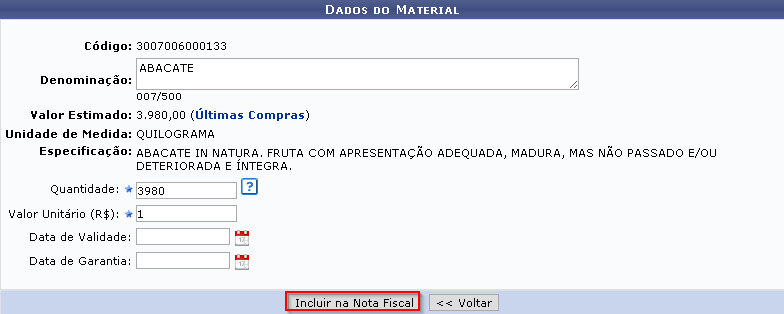 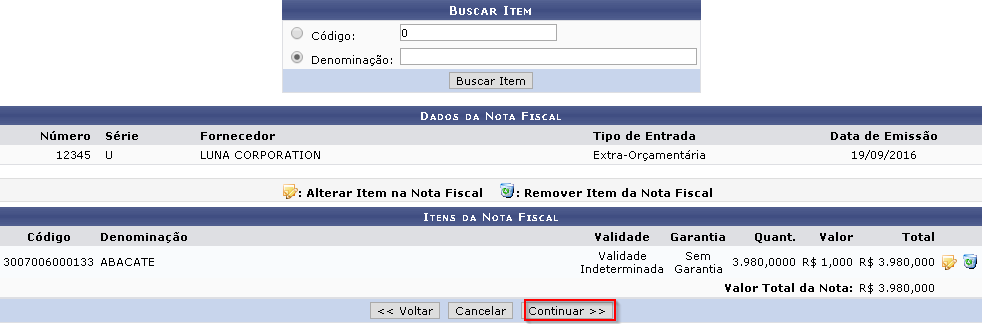 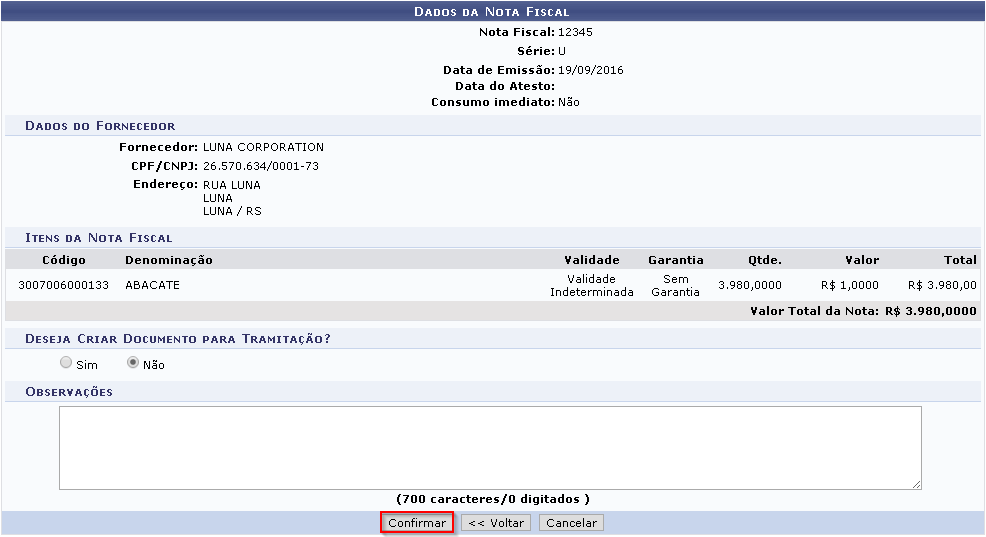 > Cadastrar Nota Fiscal
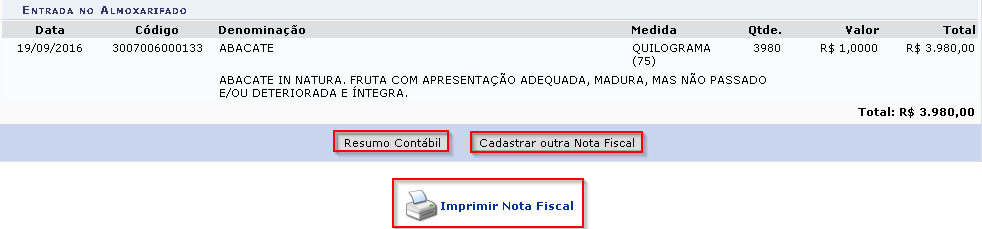 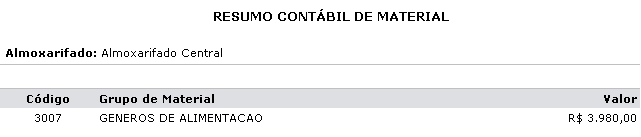 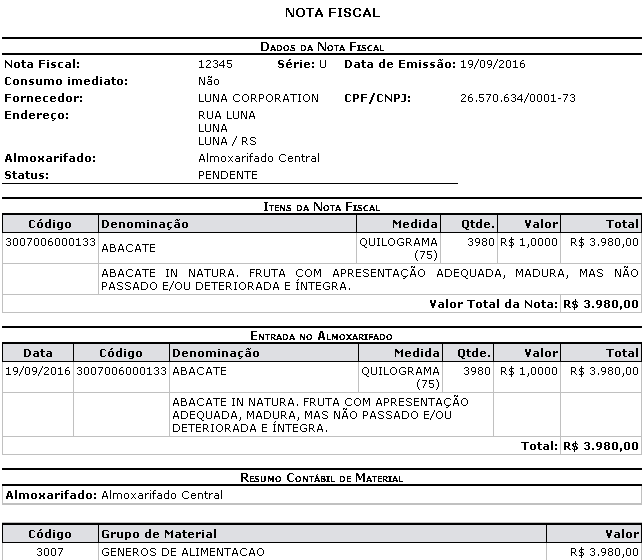 > Entrada Avulsa
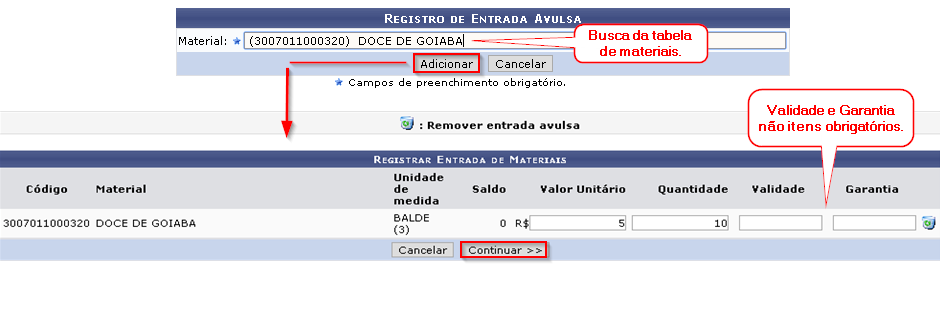 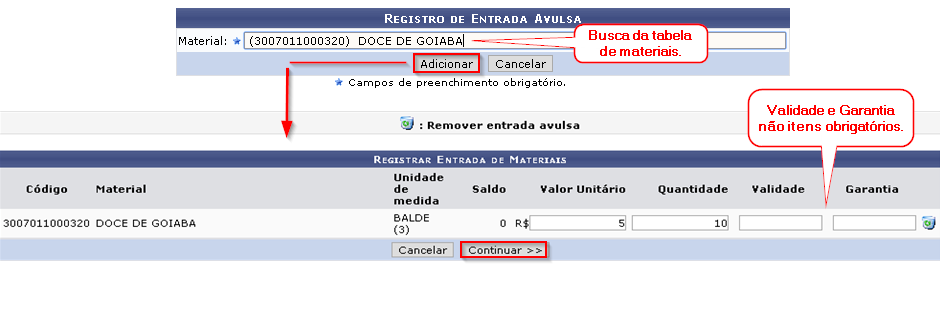 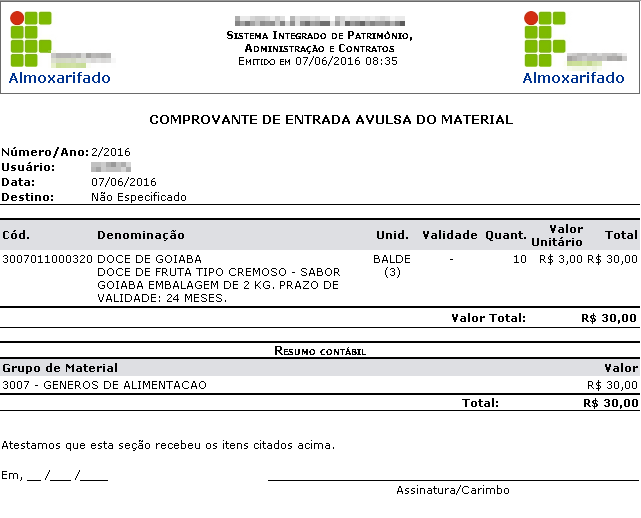 > Saída Avulsa
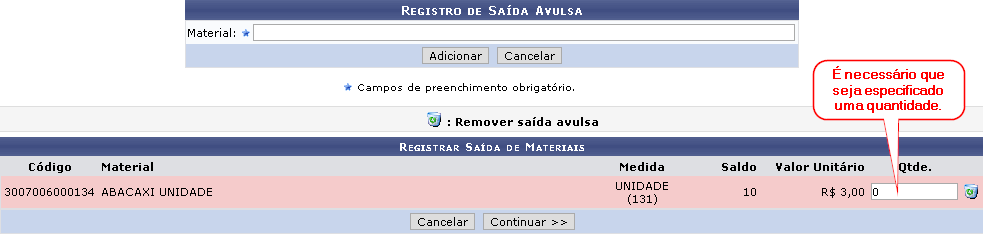 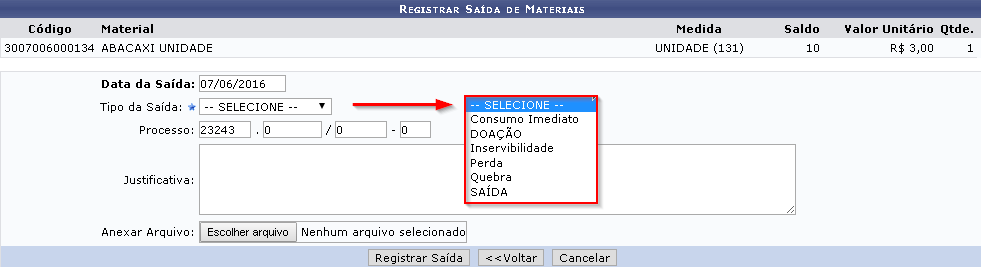 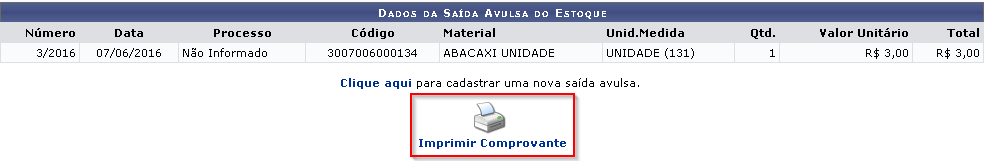 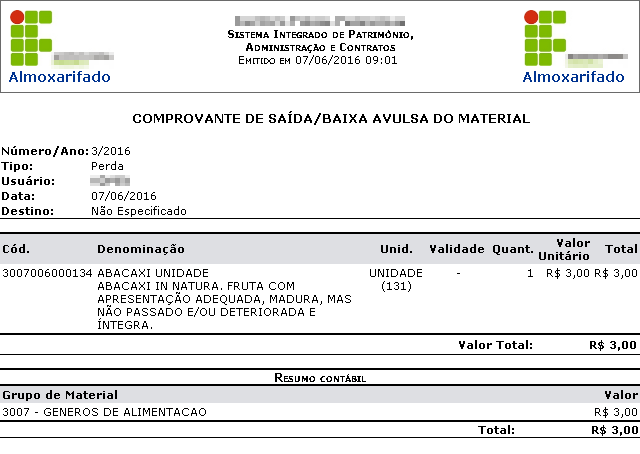 > Estornos
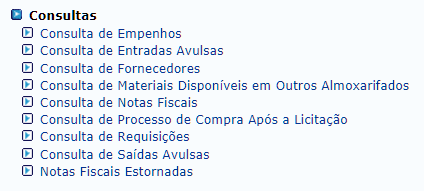 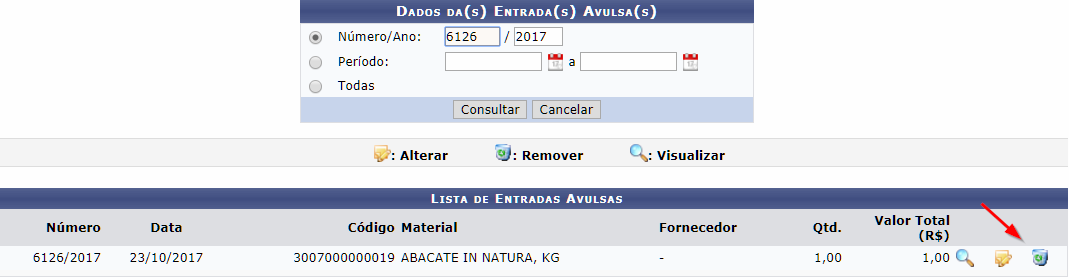 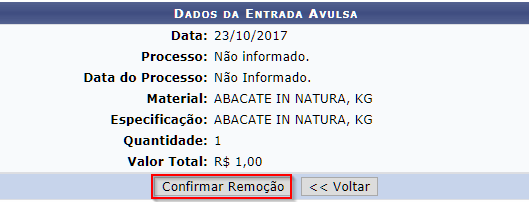 Aba Requisições
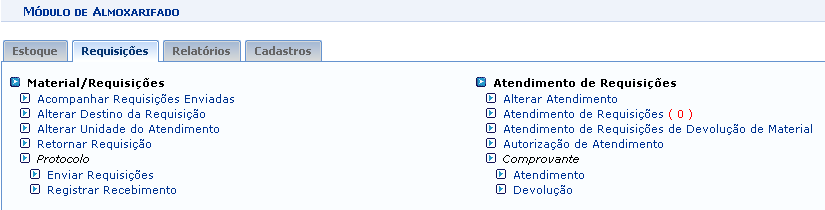 > Requisição de Material
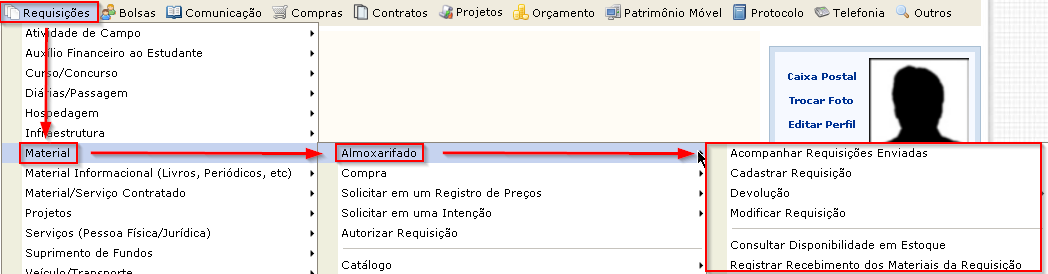 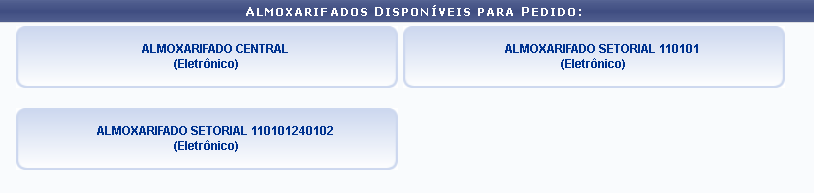 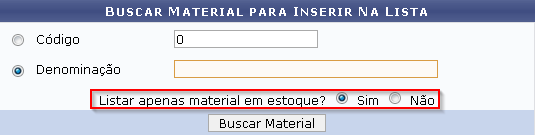 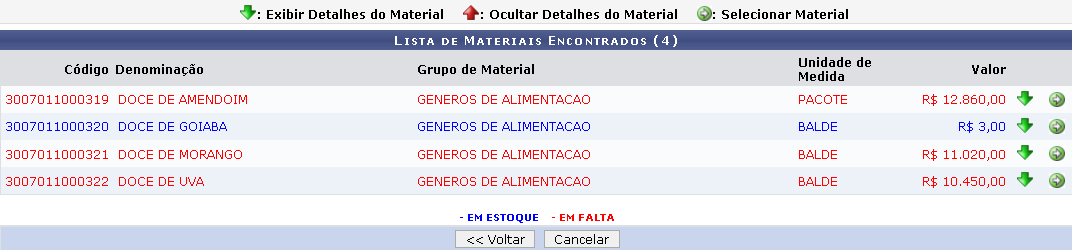 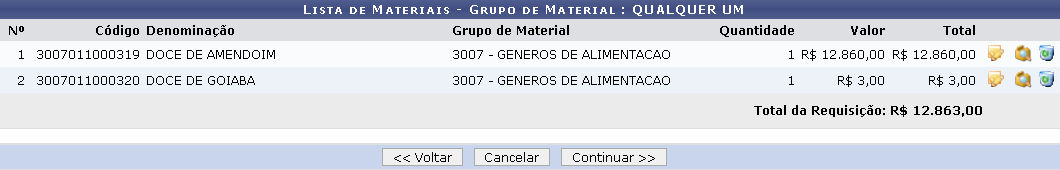 > Devolução de Material
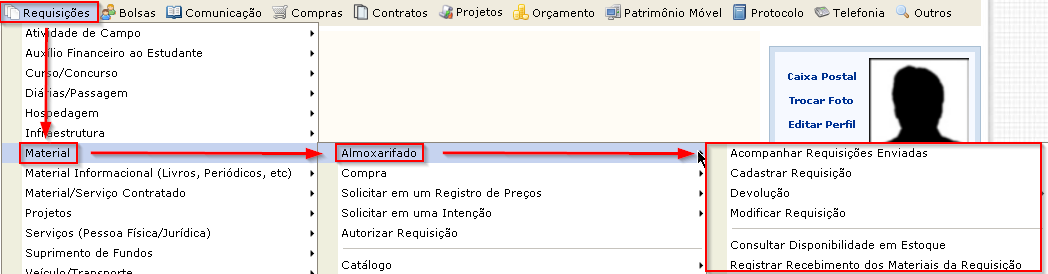 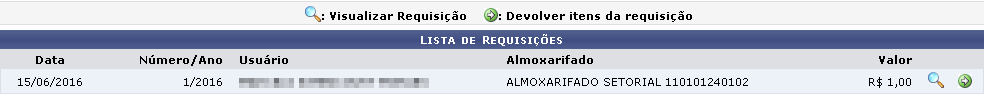 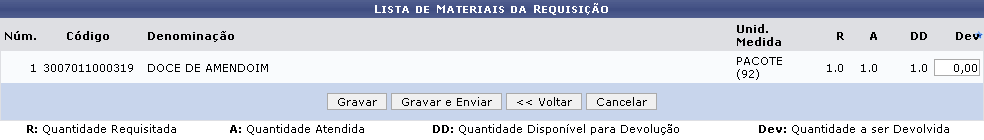 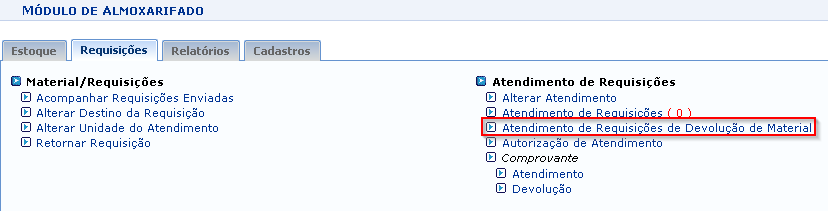 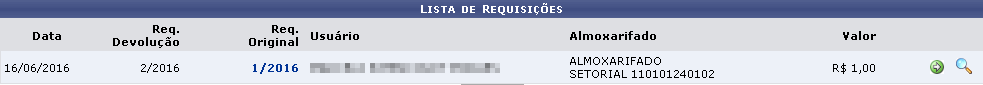 Aba Administração
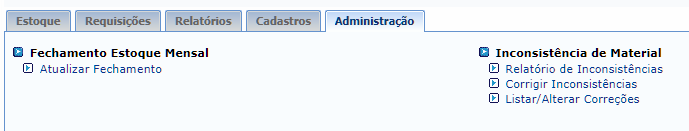 > Atualizar Fechamento Estoque
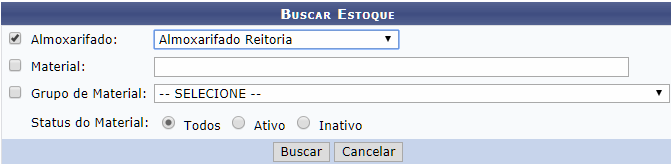 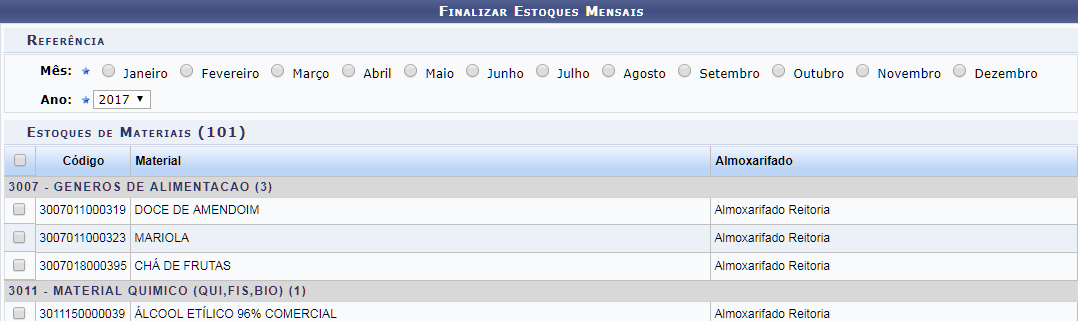 > Relatório de Inconsistências
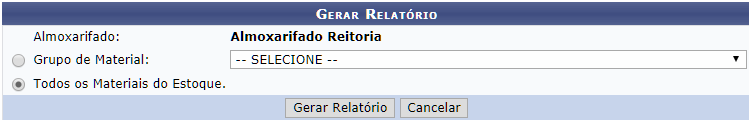 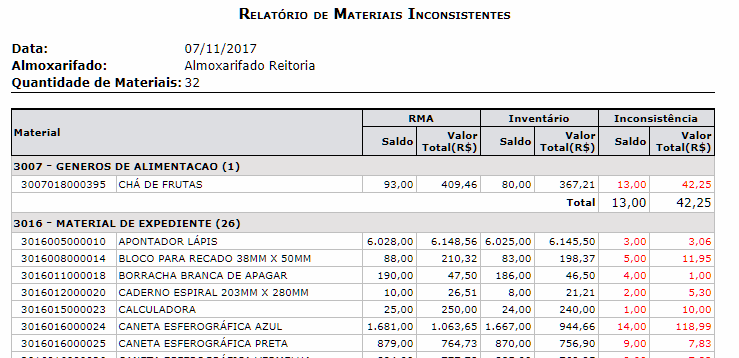 > Corrigir Inconsistências
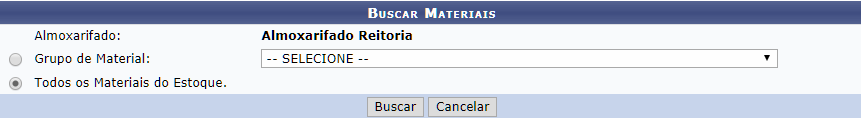 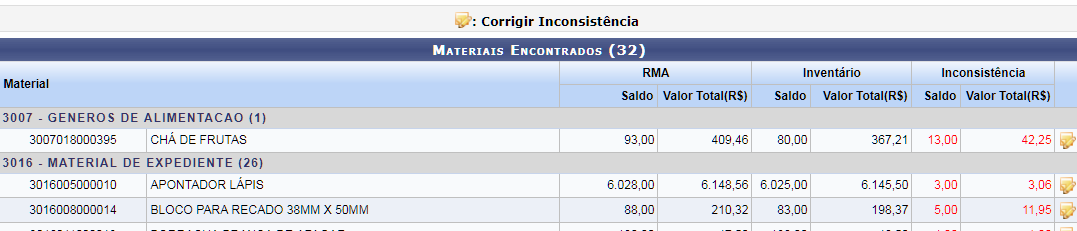 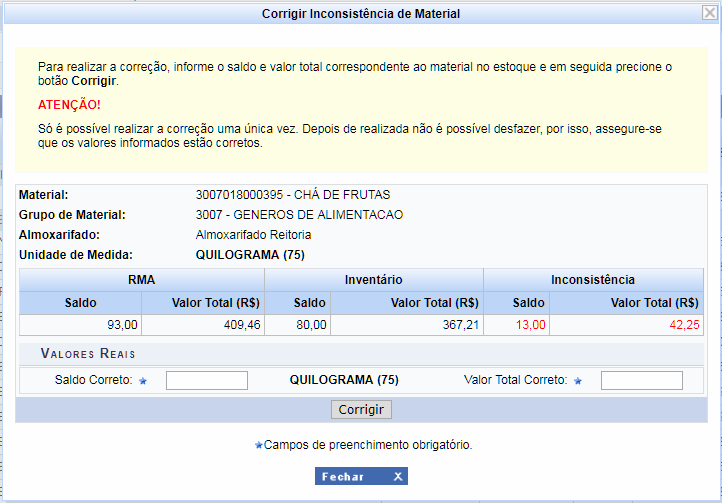 Aba Relatórios
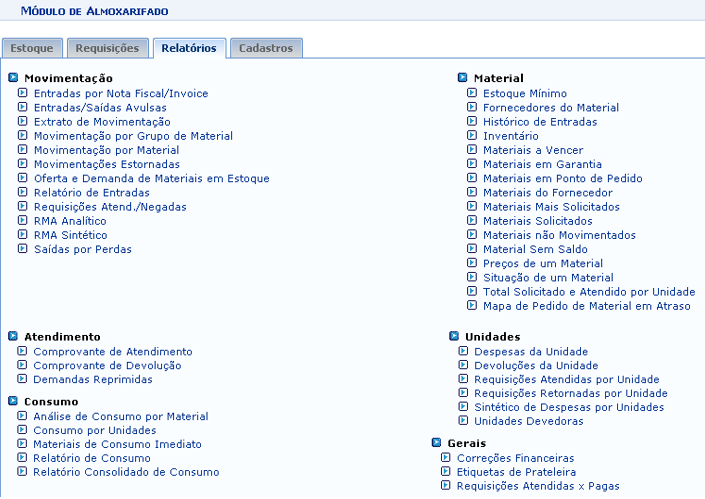 > RMA Analítico
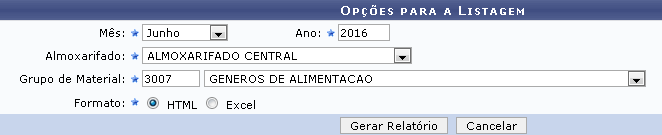 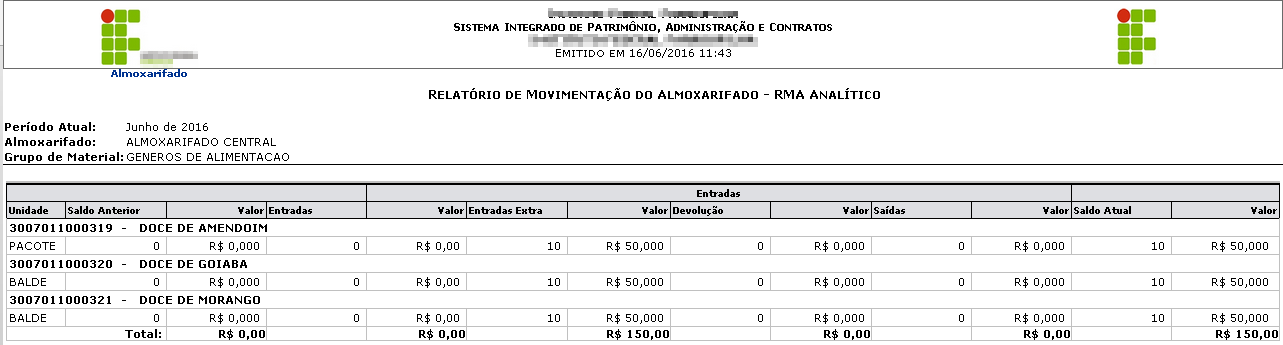 > RMA Sintético
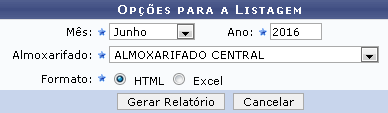 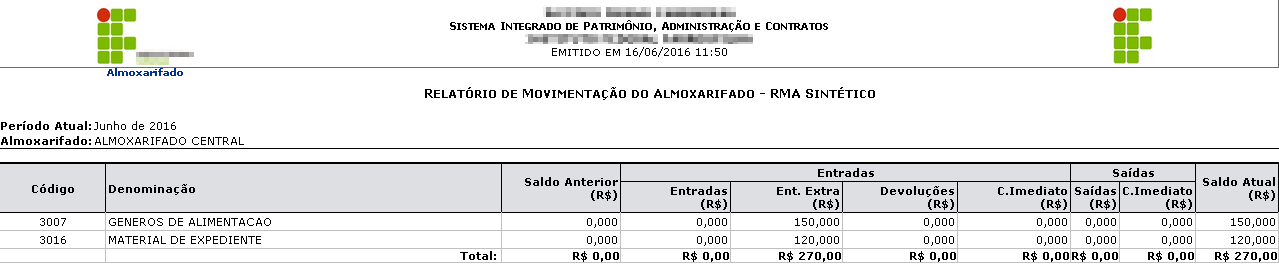 > Inventário
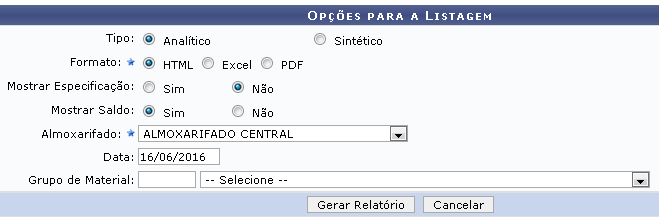 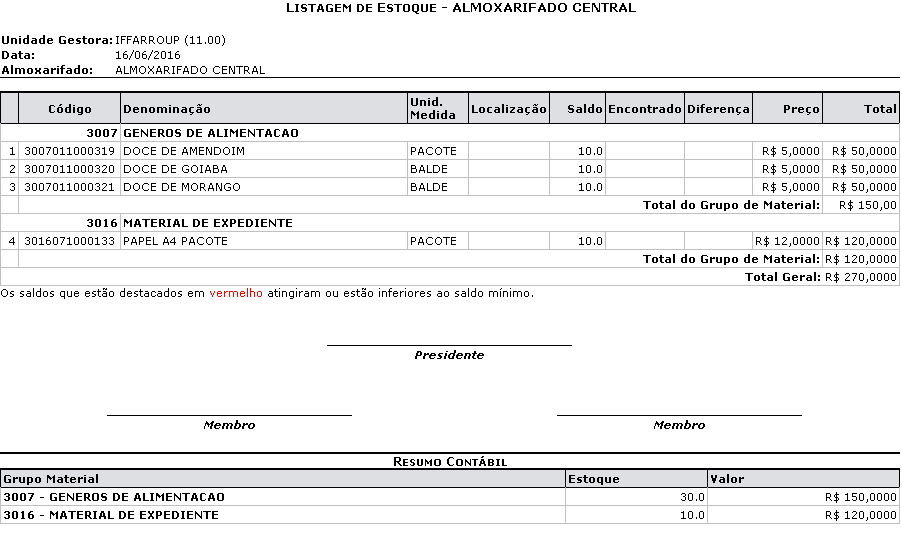 > Extrato de Movimentação
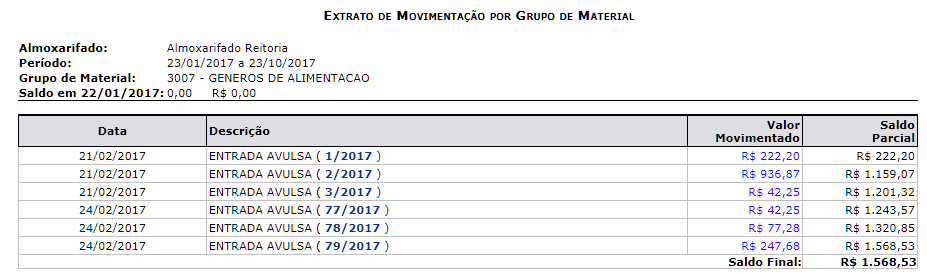 > Materiais de Consumo Imediato
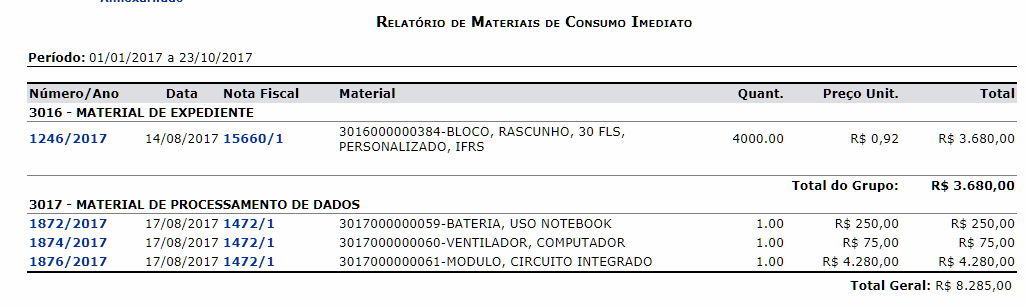 > Relatório de Consumo
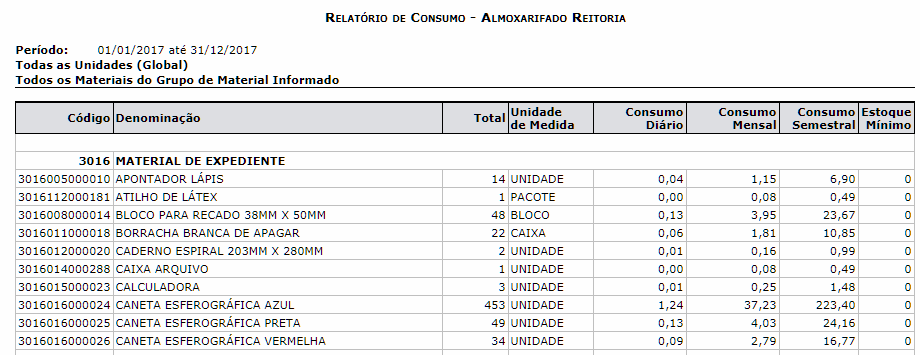 Dúvidas?
Acesso ao material de apoio:

https://www.info.ufrn.br/wikisistemas
Consultar usuário e senha com a equipe de TI do Instituto.



Contatos:
claucia.vitalis@avmb.com.br
luther.jara@avmb-asten.com.br
robson.machado@avmb-asten.com.br
Obrigado pela atenção!